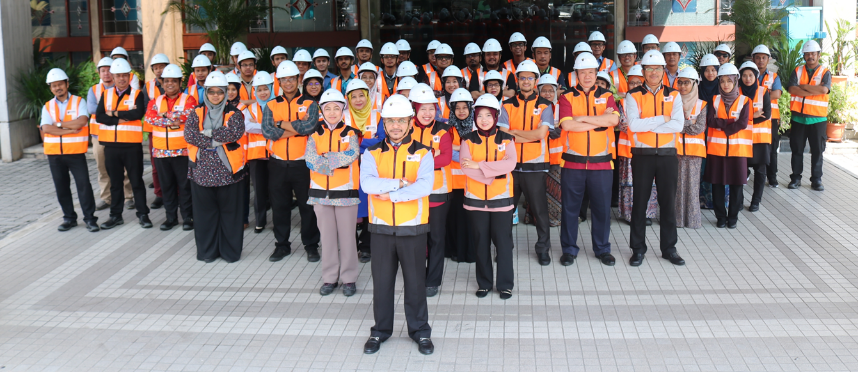 TAKLIMAT PEMATUHAN KESELAMATAN / SAFETY COMPLIANCE (SC)2 JUN 2023
OBJEKTIF TAKLIMAT
Memberi pendedahan kepada ahli baru JKKP Pusat dan JKKP kecil yang lain di PTj berkenaan Prosedur Safety Compliance.
Hubungkait antara Kad Kuasa dan Safety Compliance
Taklimat mengenai Safety Compliance  kepada warga kampus telah diadakan pada 6, 7, dan 9 Sept 2021 dan dipromosikan semasa Hari Bertemu Pelanggan (HBP) OSHREC
2
SAFETY COMPLIANCE (SC)
SKOP
APA ITU SAFETY COMPLIANCE (SC)
PENGUATKUASAAN
Pelaksanaan penggunaan Pematuhan Keselamatan (SC) ini telah dipersetujui dalam Mesyuarat Lembaga Pengarah UM pada Mesyuarat Bil 6/2021 pada 16 Jun 2021
3
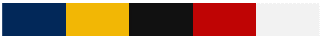 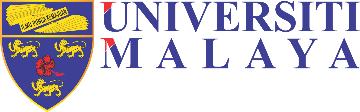 Carta Alir Mudah Proses Kerja SC
Pemegang Kad Kuasa KKPAS
(Ahli JKKP Pusat & Kakitangan OSHE
Pejabat Pendaftar
HEP ( Unit Tatatertib)
Bendahari (Perolehan)
Sekretariat SC OSHE
Pesalah
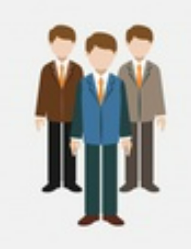 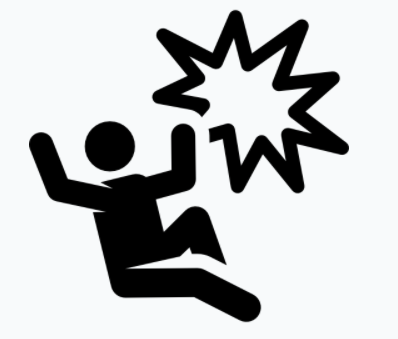 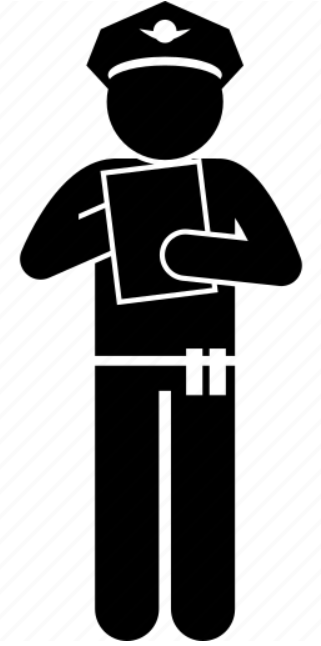 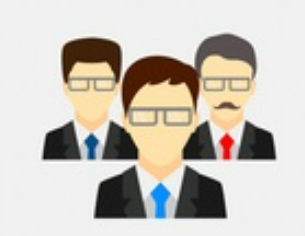 Kali Kedua & Seterusnya
Kali Pertama
Pusat Keselamatan & Kesihatan Pekerjaan , Risiko dan Alam Sekitar (OSHREC)
CARTA ALIR PROSES KERJA SC
Mula
Pelanggaran
Bukti  (Gambar/ Video/Dokumen)
Melanggar SC – Semakan, Tapisan dan Konsultansi oleh OSHREC dan / PTj
Tidak
Tamat
Ya
Kesalahan Pertama 
Kemukakan Borang SC pada Pesalah
Kesalahan Kedua 
Kemukakan Borang SC pada Pesalah
Kesalahan Ketiga
Kemukakan Borang SC pada Pesalah
Salinan kepada OSHREC & PTj
Salinan kepada OSHREC & PTj
Salinan kepada OSHREC & PTj
Pemakluman OSHREC Kepada Pejabat Pendaftar, Bendahari, HEP
Pemakluman OSHREC Kepada Pejabat Pendaftar, Bendahari, HEP
Surat Amaran dikeluarkan oleh Pejabat Pendaftar, Bendahari, HEP kepada Pesalah
Tindakan disiplin Pejabat Pendaftar & HEP / Senarai Hitam oleh Bendahari
Tamat
5
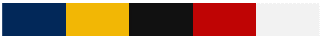 TANGGUNGJAWAB PIHAK YANG TERLIBAT
6
TINDAKAN SAFETY COMPLIANCE
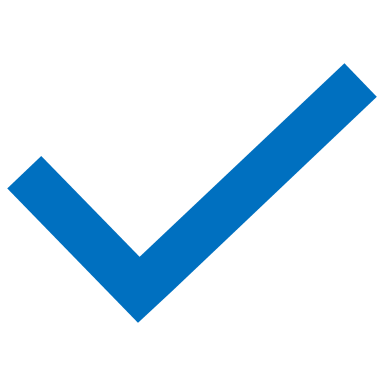 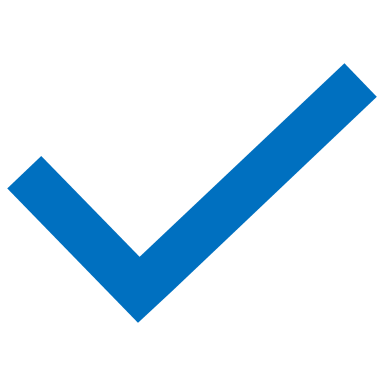 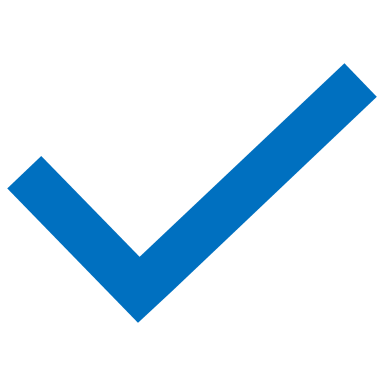 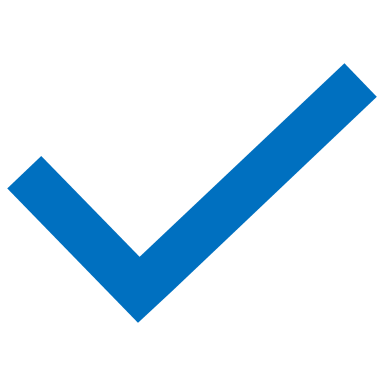 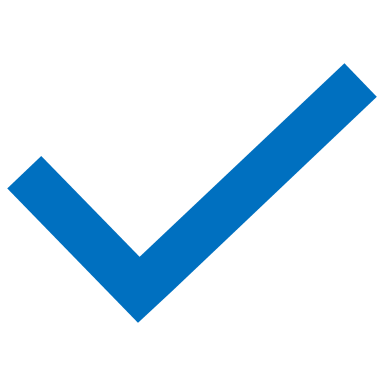 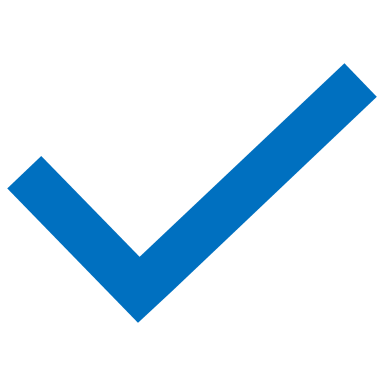 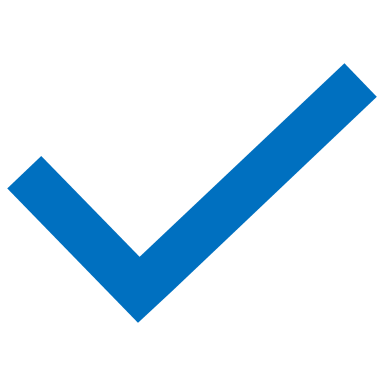 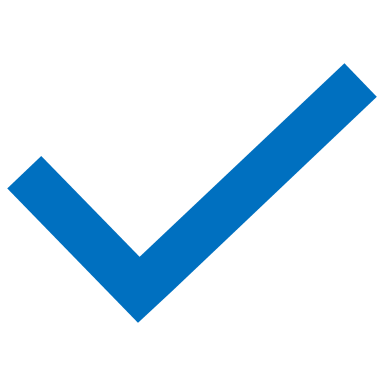 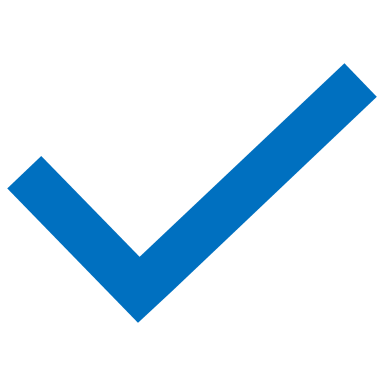 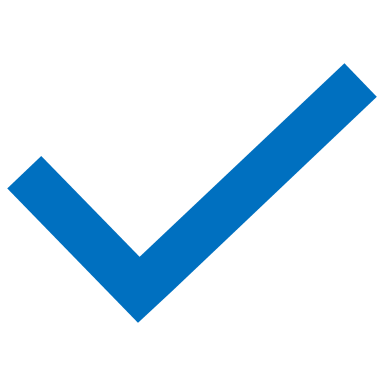 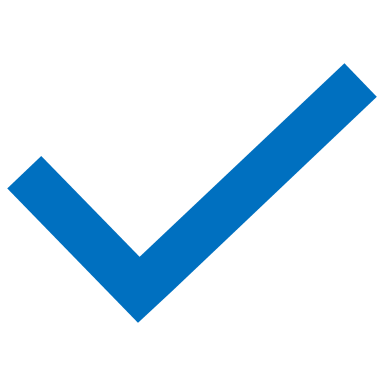 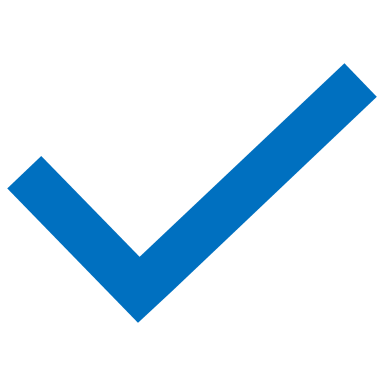 7
MAKLUMAT TAMBAHAN
8
SENARAI KESALAHAN
9
SENARAI KESALAHAN
10
SAFETY COMPLIANCE 2022
11
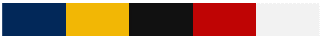 SAFETY COMPLIANCE SETAKAT MEI 2023
12
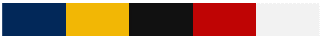 LAMPIRAN
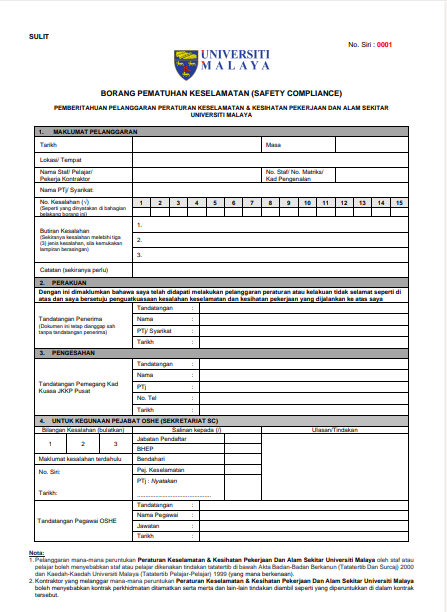 KAD KUASA
BORANG SC
13
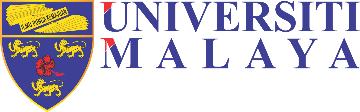 Frequently Asked Question ( FAQ )
Boleh tak pemegang kad kuasa menjalankan SC di luar PTj nye ?
Jawapan – Boleh kerana pemegang kad kuasa boleh memantau atau menjalankan SC pada seluruh kampus UM . Walau bagaimanapun, adalah ,lebih baik bukti diambil dan dilaporkan kepada wakil JKKP Pusat Ptj berkenaan untuk Tindakan SC

2. Bolehkah Kakitangan makmal dan pelajar dikenakan Tindakan SC sekaligus ?
Jawapan – Boleh dan mengikut keadaan kesalahan. Contohnya, kakitangan boleh dikenakan tindakan kerana gagal atau cuai menegur pengguna (Kesalahan No 11) . Pelajar boleh dijatuhkan SC kerana menjalankan aktiviti tanpa mengikut Safe Work Procedure (SWP) ( Kesalahan No 6) 

3. Boleh tak tidak patuh kepada SOP COVID-19 seperti tidak memakai penutup muka di kawasan umum dikenakan SC ?
Jawapan – Boleh dikenakan SC di bawah Kesalahan No 15 kerana tidak mematuhi Akta Pencegahan dan Pengawalan Penyakit Berjangkit 1988  yang didaftar dalam Legal Register serta Prosedur Operasi Standard (SOP) Langkah Kawalan dan Pencegahan Penularan COVID-19 di Universiti Malaya
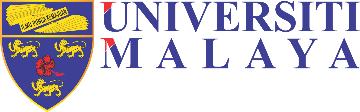 FAQ
4. Boleh tak tindakan SC terhadap pesalah yang merokok dalam bilik kakitangan (kakitangan) atau bilik kediaman kolej kediaman (pelajar)?
Jawapan – Boleh , semua premis UM adalah kawasan larangan merokok . Oleh itu merokok adalah dilarang sama sekali dalam semua premis UM seperti dalam bilik, tandas , ruang terbuka atau belakang bangunan

5. Kami takut nak mengeluarkan SC, jadi bagaimanakah cara untuk mengeluarkan SC kepada pesalah ?
Jawapan -  Pemegang kad kuasa perlu mengelakkan pergaduhan atau pertengkaran secara berdepan. Pemegang kad kuasa perlu memastikan bukti  yang mencukupi didapatkan ( gambar, video , dokumen , saksi dan lain-lain) . SC boleh dikeluarkan oleh Pemegang Kad Kuasa PTj atau OSHE  secara diberikan kemudian (backdated issued) selepas sesi konsultasi dengan Pejabat OSHE . Pesalah SC yang tidak menandatangani Borang SC masih dikira sebagai kesalahan SC.

6. Siapakah yang akan memaklumkan kepada Pejabat Pendaftar , HEP , Bendahari (Perolehan) tentang status kali pertama, kedua atau ketiga kesalahan?
Jawapan – Seketeriat OSHE akan memaklumkan kepada Pejabat Pendaftar, HEP , Bendahari (Perolehan) , tentang bilangan kali perlanggaraan dan keperluan untuk mengeluarkan surat amaran dan tindakan disiplin
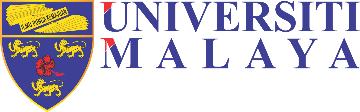 FAQ
7 . Siapakah yang mendapat SC menggunakan peralatan yang tidak mempunyai kelayakan jentera (CF) atau peralatan / mesin yang rosak ?
Jawapan – Secara umum nya SC boleh dikenakan kepada orang yang bertanggungjawab kepada peralatan tersebut. Walau bagaimanapun, perkara ini juga bergantung kepada keadaan kes seperti kebenaran penggunaan, arahan penggunaan dan proses penggunaan peralatan tersebut. 

8. Siapa yang boleh mengeluarkan Safety Compliance (SC) ?
Kakitangan yang mempunyai kad kuasa KKPAS boleh mengeluarkan SC ini dengan bukti yang mencukupi seperti bukti bergambar, video atau rakaman cctv.
TERIMA KASIH
17